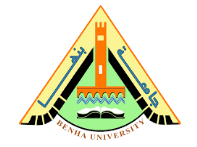 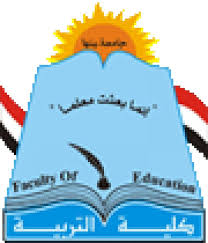 المحاضرة الثالثة - دراسات عليا– دبلوم خاص شعبة مناهج وطرق تدريس 
مقرر / استراتيجيات تدريس متقدمة 
الفصل الدراسي الثاني 2019-2020م
أستاذ المقرر : د. مجدي محمد أمين عابد
24/3/2020الثلاثاء
Lesson 15 . Nine Essential Instructional  Strategies       PP. 70 – 74

1-What is the importance of  the nine essential instructional strategies  identified  by researchers ?
=
Improve student achievement .
Suitable for all content areas.
Suitable for all grade levels.
2. List the nine essential instructional strategies identified  by researchers .
= The nine essential instructional strategies identified  by researchers are :
1.Identifying similarities and differences.
2. Summarizing and note taking.
3. Reinforcing effort and providing recognition.
4. Homework and practice.
5. Nonlinguistic representation.
6. Cooperative learning.
7. Setting objectives and providing feedback.
8. Generating and testing hypotheses.
9. cues, questions , and advance organizers.
3- What are the tasks of identifying similarities and differences ?
Breaking the concept into 
Its similar and dissimilar aspects
Graphic  forms are a good way to represent similarities and differences
Analyzing  problems in a simple way
4. How can you-as a teacher -  apply Identifying similarities and differences  instructional strategy ?
Using charts to compare and classify items
Engaging students in comparing and classifying
5- What do summarizing and note taking promote ?
= These skills promote greater comprehension.
-----------------------------------------------------
6- What is the role of students in  summarizing and note taking strategy ?
=  Students are asked to analyze a subject  and put it in their own words .
------------------------------------------------------
7- What  do  summarizing and note taking  require ?
Substituting
Keeping         some things
Having an awareness of the basic structure
Deleting
8-How can you apply summarizing strategy ?
Clarifying unclear 
questions
Predicting next
Setting rules for 
creating 
a summary
9-What is the importance of Homework strategy ?
Homework  helps students  to extend their learning outside the classroom.
10- What is the role of the teacher in the Homework strategy ?
Give feedback
Explain the purpose of homework
11- How you apply Homework strategy ?
Set rules
Show  purpose
Vary the way it is given
12- What are the benefits of cues , questions and advance organizers ?
Help students to use what they already know about a topic.
Enhance further learning .
13- What should good cues , questions and advance organizers be ?
Highly analytical
Focus on what is important
Presented before a learning experience
14- What are the procedures of Cues , questions and advance organizers ?
Stop after asking a 
question.
Vary advance organizer.
expose students to information before they learn it.